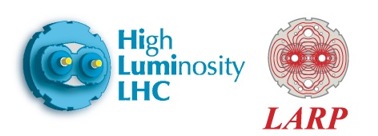 Joint LARP (CM22) HiLumi-LHC Collab Meeting   
 May 7-9, 2014  Brookhaven National Laboratory
MQXF Conceptual Specs & Requirements
Giorgio Ambrosio
Fermilab
With contributions from:
P. Ferracin, G.L. Sabbi, E. Todesco,
and many other people
The HiLumi LHC Design Study is included in the High Luminosity LHC project and is partly funded by the European Commission within the Framework Programme 7 Capacities Specific Programme, Grant Agreement 284404
Work supported by the US LHC Accelerator Research Program (LARP) through US Department of Energy contracts DE-AC02-07CH11359, DE-AC02-98CH10886, DE-AC02-05CH11231, and DE-AC02-76SF00515
Sources
Q2 Cold Mass Conceptual Specification (CERN)
QXF Quad. Functional Test Requirements (LARP)
HiLumi LHC WP3 web site
LARP 2014 DOE Review
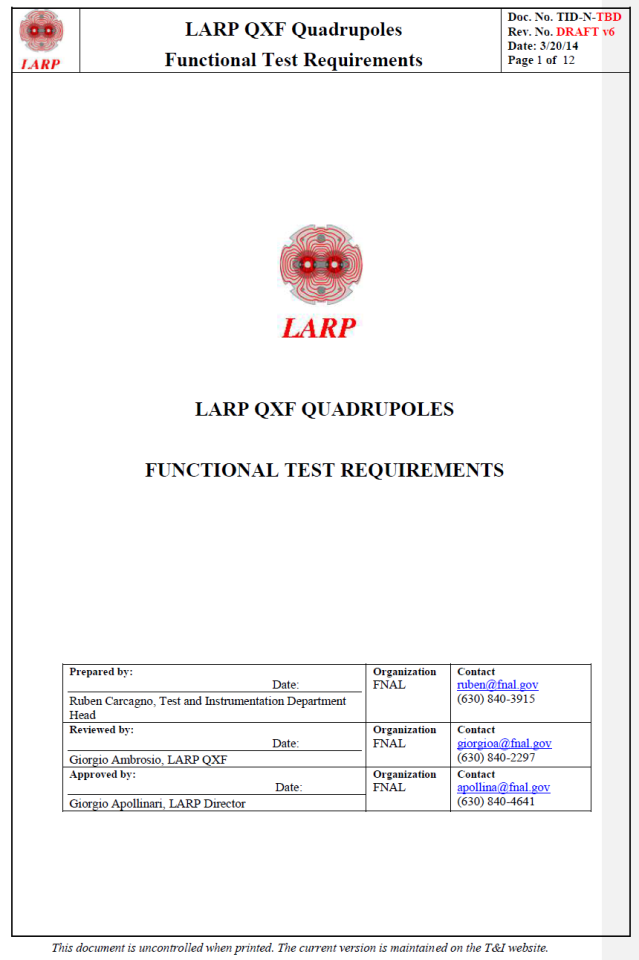 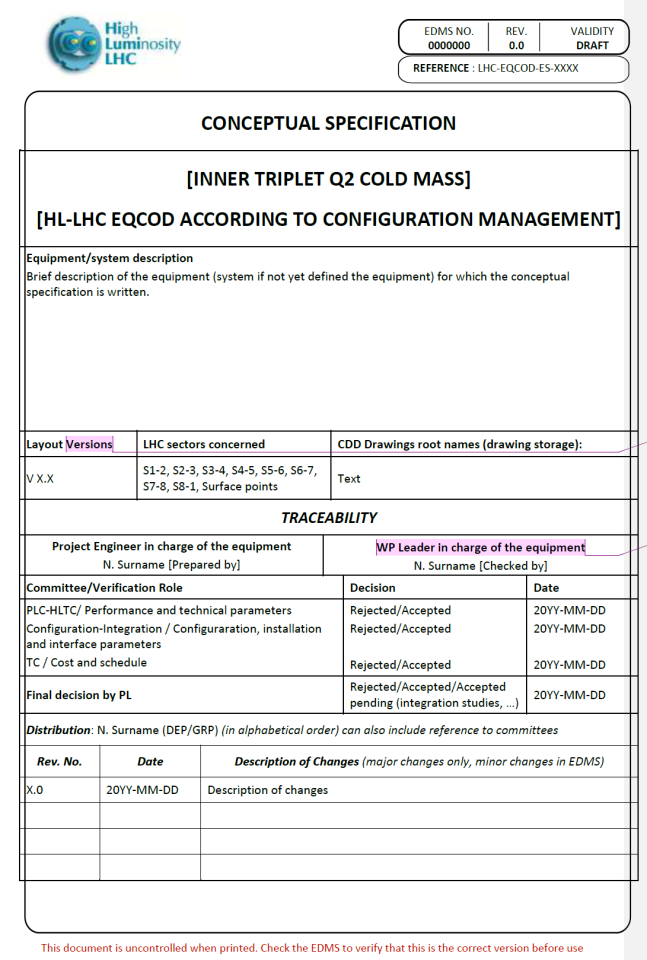 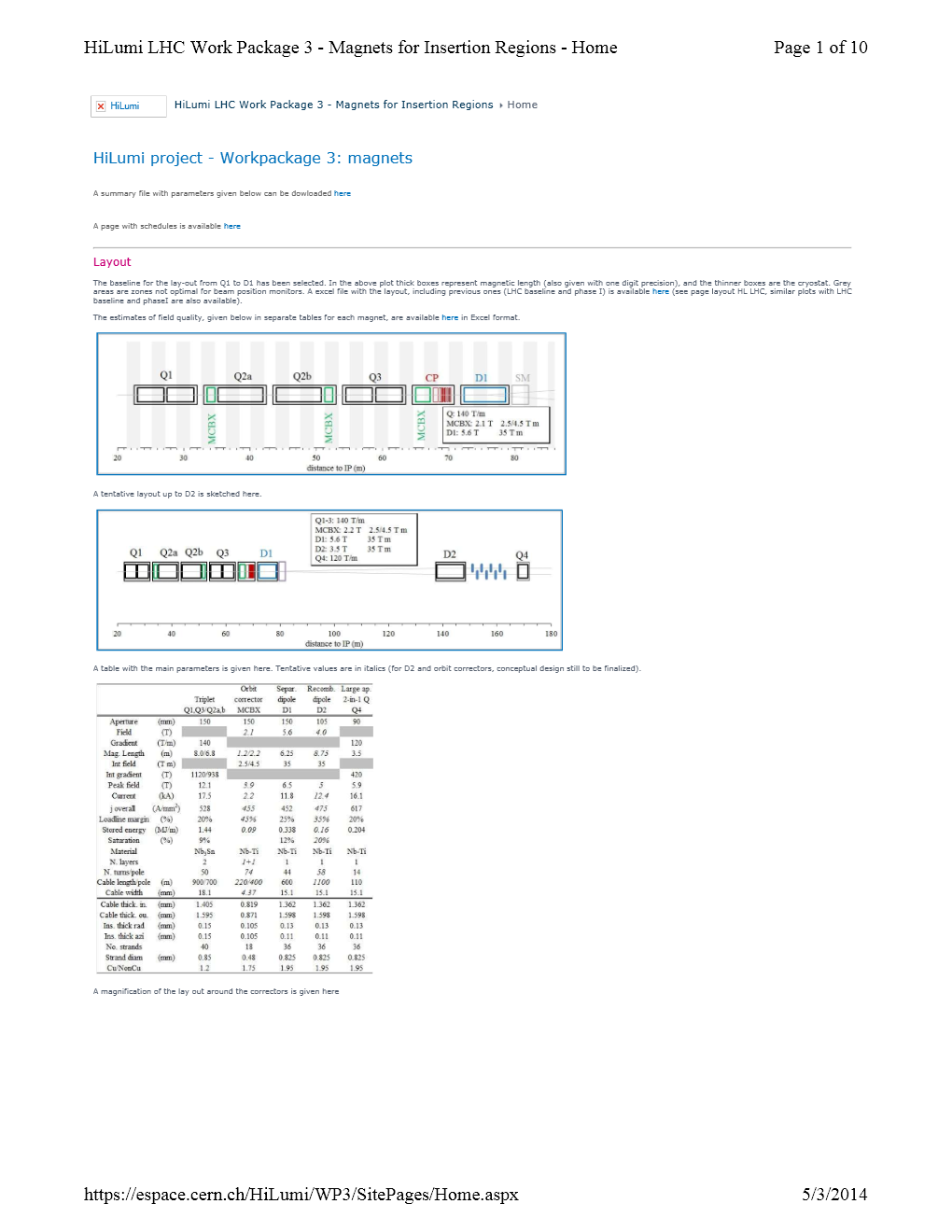 G. Ambrosio
2
May 7, 2014
MQXF Main Parameters
150 mm  aperture (at 300 K)
140 T/m  gradient
8 / 6.8 / 8 m  magnetic length Q1/Q2/Q3
4 + 4 with 0.5 m gap for Q1 and Q3
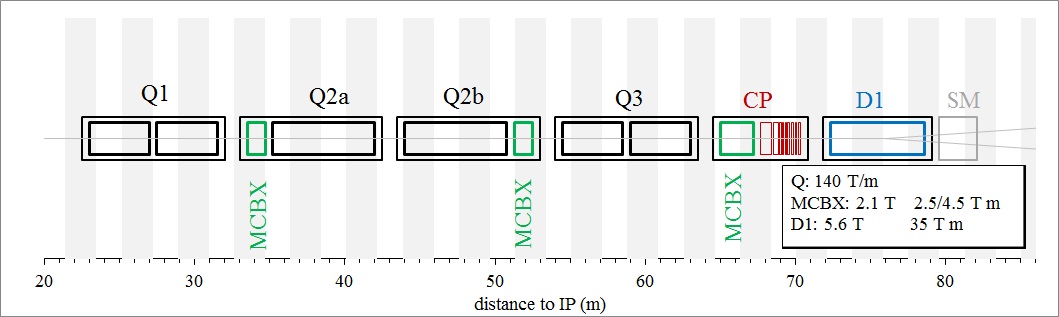 G. Ambrosio
3
May 7, 2014
Geometrical Requirements
630 mm  Cold mass outer diameter
9.5 / 7.5 / 9.5 m  magnet physical length Q1/2/3
Splice box
endplate
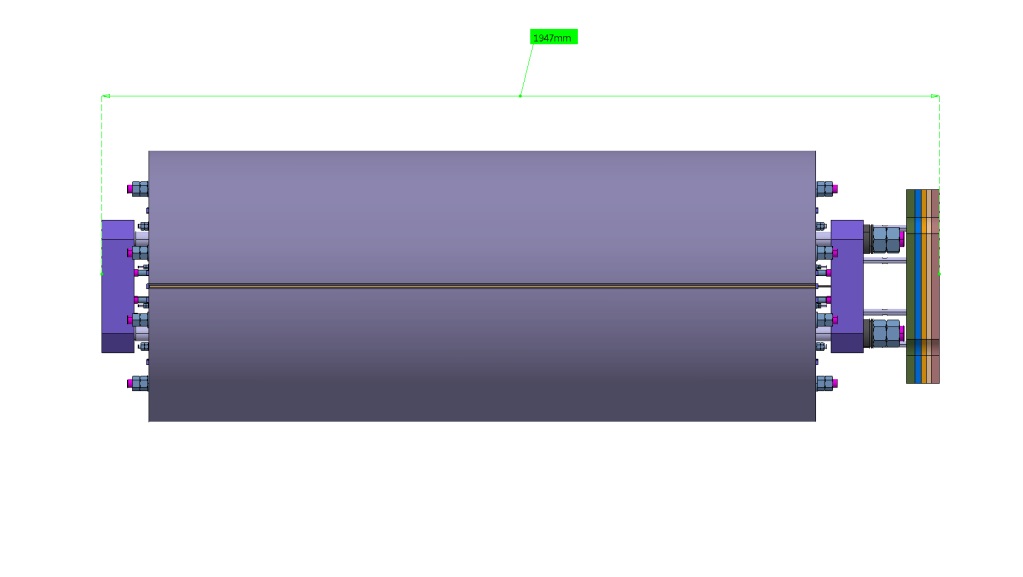 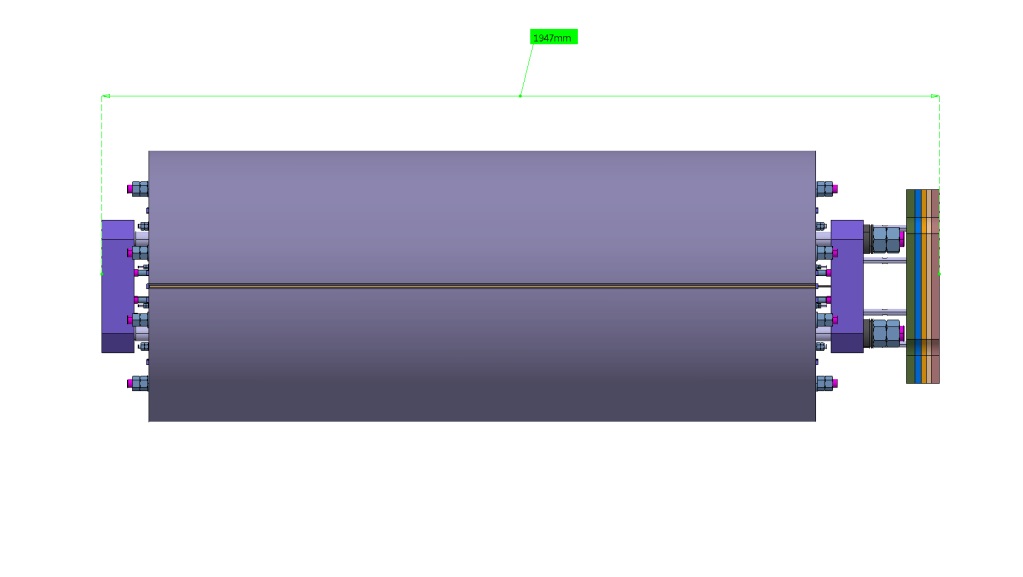 0.5                    4                       0.5                        4                  0.5
G. Ambrosio
4
May 7, 2014
Operational Requirements
< 20 kA  operating current (17.5 kA)
1.9 K  operating temperature
2.5 mW/cm3  peak power density (5 1034 cm-2 s-1)
25 MGy  peak integrated dose  (3000 fb-1)
175 / 350 / 175  Cooling power for Q1/2/3
20  thermal cycles
5000  power cycles
G. Ambrosio
5
May 7, 2014
Field Quality Targets
Should we set higher values as requirements (i.e. cause for rejection)?

What about targets for dynamic effects?
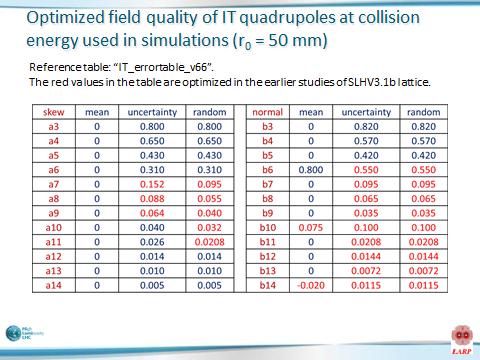 Y. Cai (SLAC)
G. Ambrosio
6
May 7, 2014
Cooling Requirements
2  heat exchangers through each magnet yoke
77 mm  diameter holes for heat exchangers
+/-45°  position of the heat exchangers
8 mm  minimum diam. of holes through coil poles
50 mm  maximum distance between pole holes
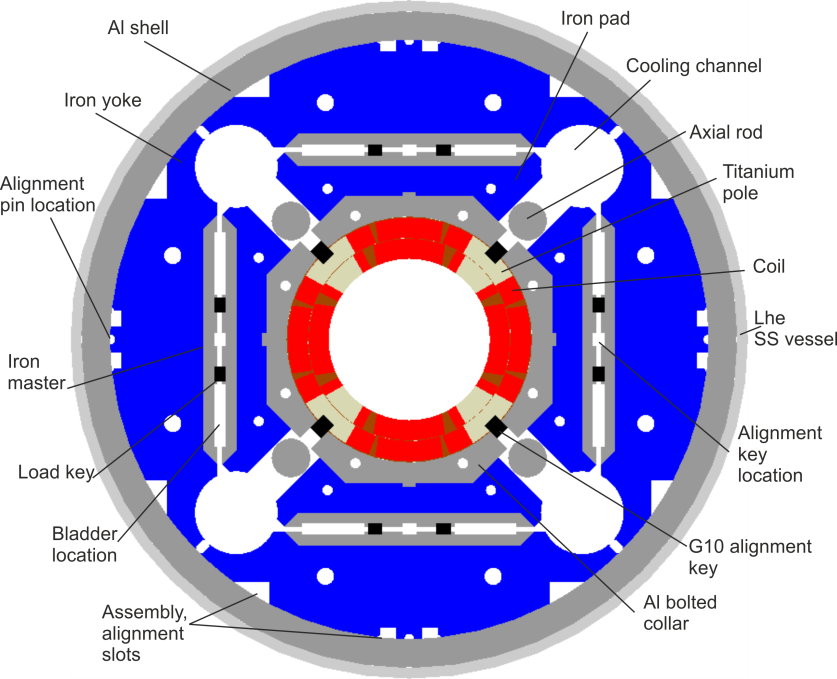 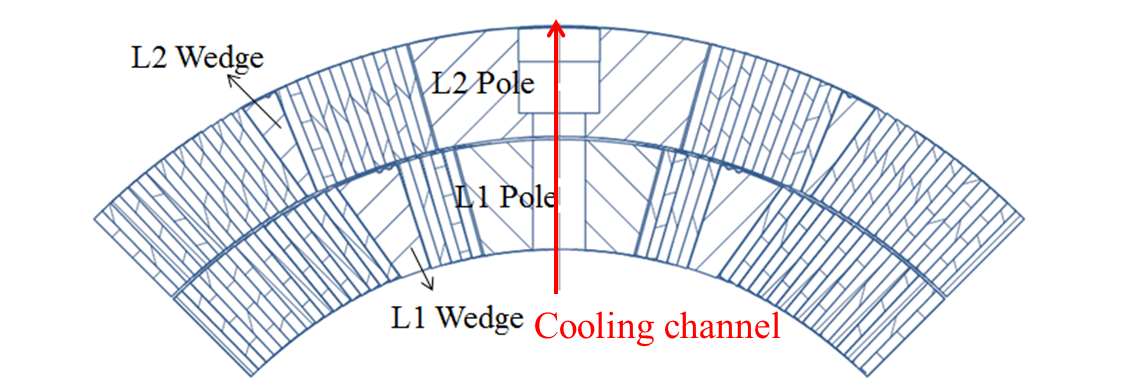 G. Ambrosio
7
May 7, 2014
Electrical and Quench Protection Req.
Q1 and Q3 /Q2a and Q2b are powered in series
800 V  max coil-ground voltage
 46 mW max dump resistor
450 V  max heater firing unit voltage
???  max voltage for CLIQ
???  requirements for dump + heaters + CLIQ
350 K  max hot spot temperature
depends on assumptions, material properties, …
G. Ambrosio
8
May 7, 2014
Test Requirements
152 T/m  (90% SSL)  training goal at 1.9 K
Only for S/LQXF or also MQXF?
1  max number of quenches up to 140 T/m after thermal cycle
100 K  max DT in magnet during cooldown and warm up
1 kV  max HiPot in test facility
400 A/s  max ramp rate during test
G. Ambrosio
9
May 7, 2014
Anything missing
… please add or comment on what is missing
G. Ambrosio
10
May 7, 2014
Next Steps
Agree on values for missing requirements

Prepare CERN-LARP document with requirements list
Q1 and Q3 needed for LARP CD1 equivalent review
G. Ambrosio
11
May 7, 2014